Artistic and Intellectual Groups
The Oxford Movement (The Tractarians)
Mainly intellectuals who studied or worked at the University of Oxford
 Originally of Anglican Faith
 Propagating a return to the ‘original’ Christian faith
 Branch Theory: the Catholic Church, the  Church of England and Orthodox Christianity form the 3 branches of the one unified ‘Christian Church’
Artistic and Intellectual Groups
The Oxford Movement (The Tractarians)
They had their series of publications discussing theological questions, entitled Tracts for the Times
 Against: 
 secularization
 theological liberalism
 Several members decided at some point to convert to Catholicism
Artistic and Intellectual Groups
The Oxford Movement (The Tractarians)
Changes in the Church of England due to the Movement’s influence:
 the establishment of Anglican religious orders
 emphasis on liturgy and ceremony
 Catholic practices introduced into worship
 the role of the Eucharist became more central
Artistic and Intellectual Groups
The Oxford Movement (The Tractarians)
Leaders of the movement:
 Edward Buverie Pusey
 John Henry Newman, author of the era’s most widely read and influential autobiography: Apologia Pro Vita Sua
 John Keble, author of The Christian Year
Artistic and Intellectual Groups
The Oxford Movement (The Tractarians)
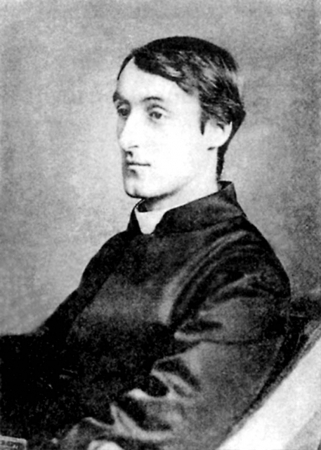 Gerard Manley Hopkins (1844–1889)
Poet and Anglican then Jesuit priest 
 Introduced a more natural rhythm and rhyme pattern in English
 Influenced by traditional Welsh poetic patterns
 Poems strongly relying on sound patterns, hence a strongly ‘musical’ effect
 Precursor of Modernist poetry
Artistic and Intellectual Groups
The Oxford Movement (The Tractarians)
Augustus Welby Northmore Pugin (1812–1852)
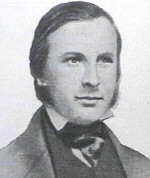 Architect, designer and theorist of design
 Leader of the Gothic Revival Movement in architecture
 In his book Contrasts he criticized the ‘pagan’ influence of Classical/Antique architecture, and set up Medieval society and style as ideal
 True Principles of Christian Architecture
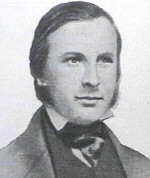 Augustus Welby Northmore Pugin (1812–1852)
Important projects:
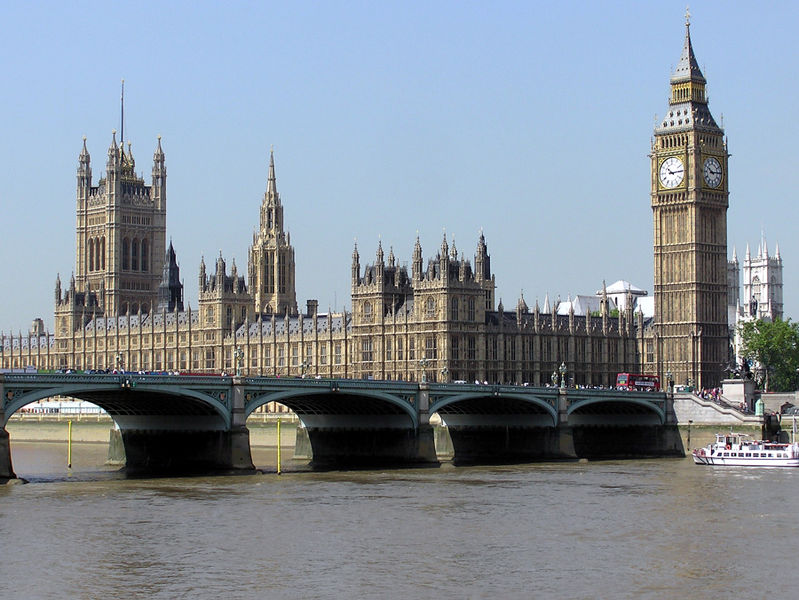 Helping Charles Barry in Rebuilding The Palace of Westminster after the fire of 1834

(Finishing Barry’s general plans, designing decorations and interiors)
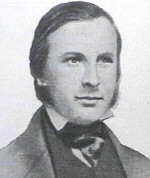 Augustus Welby Northmore Pugin (1812–1852)
Important projects:
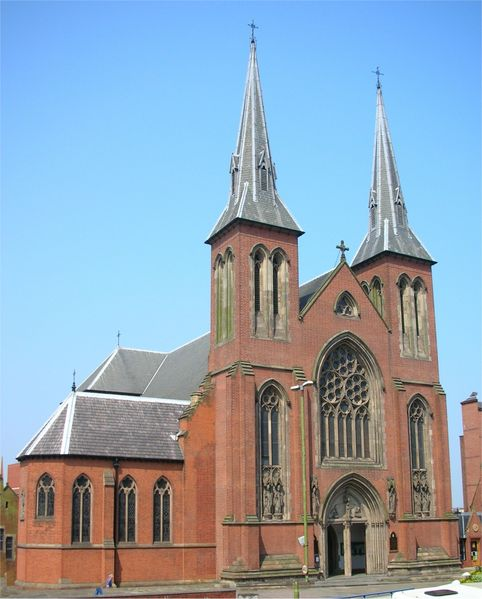 St Chad’s Cathedral
Birmingham
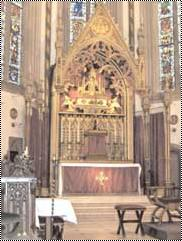 Artistic and Intellectual Groups
The Pre-Raphaelite Brotherhood
a group of painters, poets and critics
 founded in 1848
 intention to reform art:
 rejecting mannerism
 rejecting mechanistic art
 considering Raphael as a negative influence (his Classical poses and elegant compositions)
 influenced by Medieval art
Artistic and Intellectual Groups
The Pre-Raphaelite Brotherhood
Principles:
To have genuine ideas to express.
To study Nature attentively.
To symphatize with what is direct and serious and authentic in previous art, and to reject what is conventional, self-parading and learned by rote.
To produce thoroughly good pictures and statues.
Artistic and Intellectual Groups
The Pre-Raphaelite Brotherhood
John Everett Millais (1829–1896)
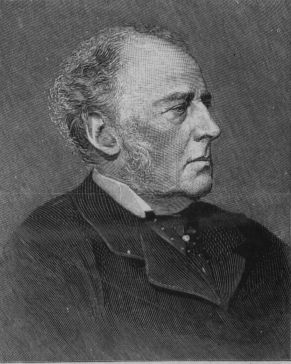 Painter and illustrator
 Founding member of the Brotherhood
 Dense and elaborate pictorial surfaces
 Integration of naturalistic elements
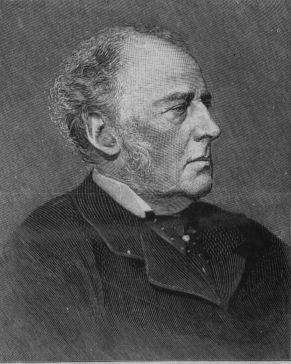 John Everett Millais (1829–1896)
Important paintings:
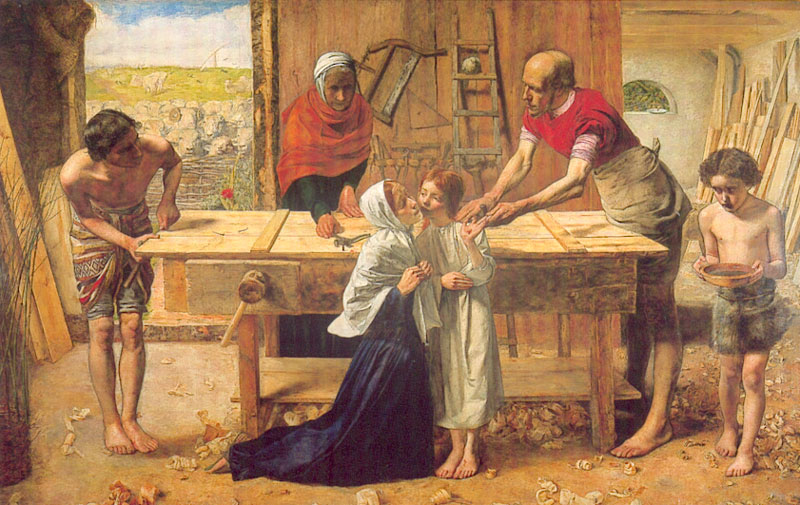 Christ in the House of His Parents, 1850
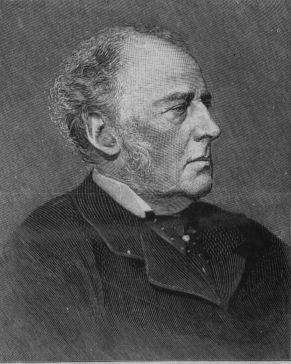 John Everett Millais (1829–1896)
Important paintings:
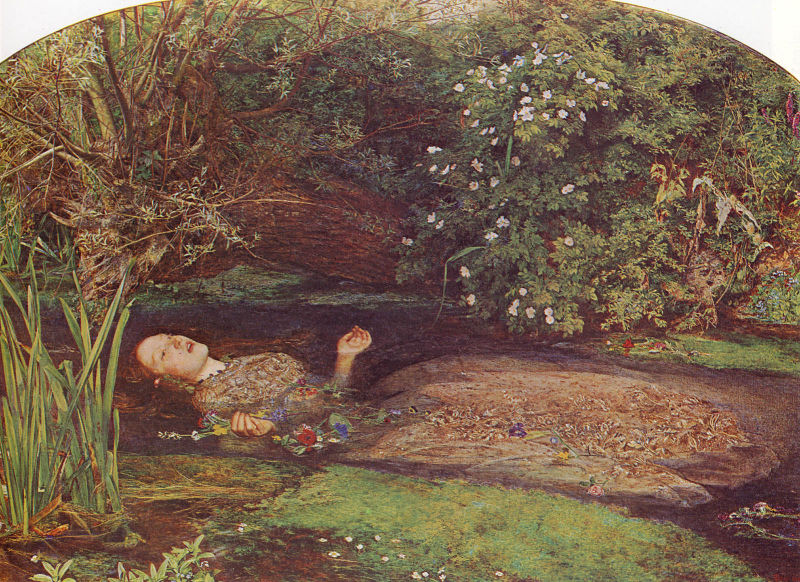 Ophelia, 1852
Artistic and Intellectual Groups
The Pre-Raphaelite Brotherhood
Dante Gabriel Rossetti (1828–1882)
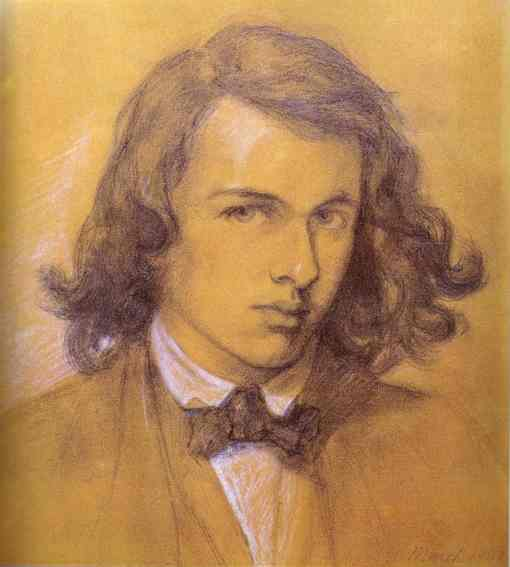 Poet, painter, illustrator and translator
 Founding member of the Brotherhood
 Greatly interested in Medieval Italian art
 Preferred symbolic and mythological themes to realistic ones
 Translated Dante and other Medieval poets to English
Artistic and Intellectual Groups
The Pre-Raphaelite Brotherhood
Dante Gabriel Rossetti (1828–1882)
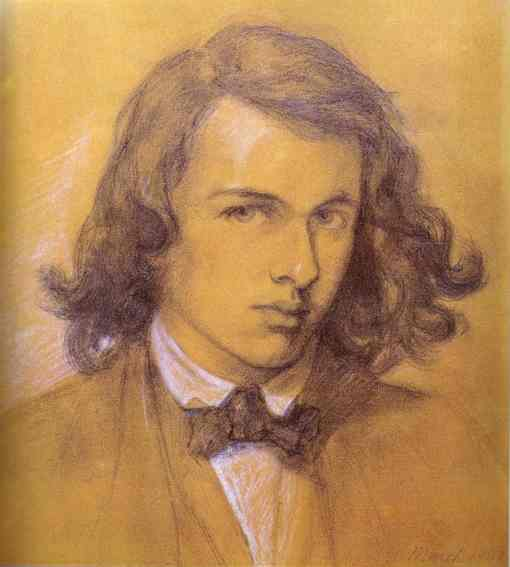 The Arthurian Legends and subjects from Dante are of central importance in his paintings
 After the death of his wife, her image is idealized in the form of Dante’s Beatrice in the paintings
 The Beatrice-images had a significant influence on the European Symbolist movement
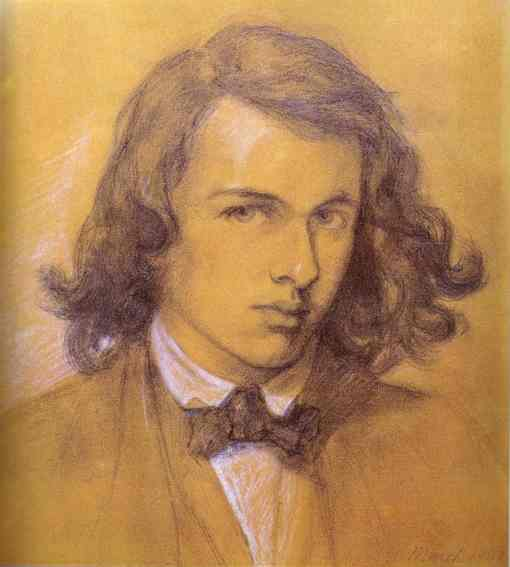 Dante Gabriel Rossetti (1828–1882)
Important paintings:
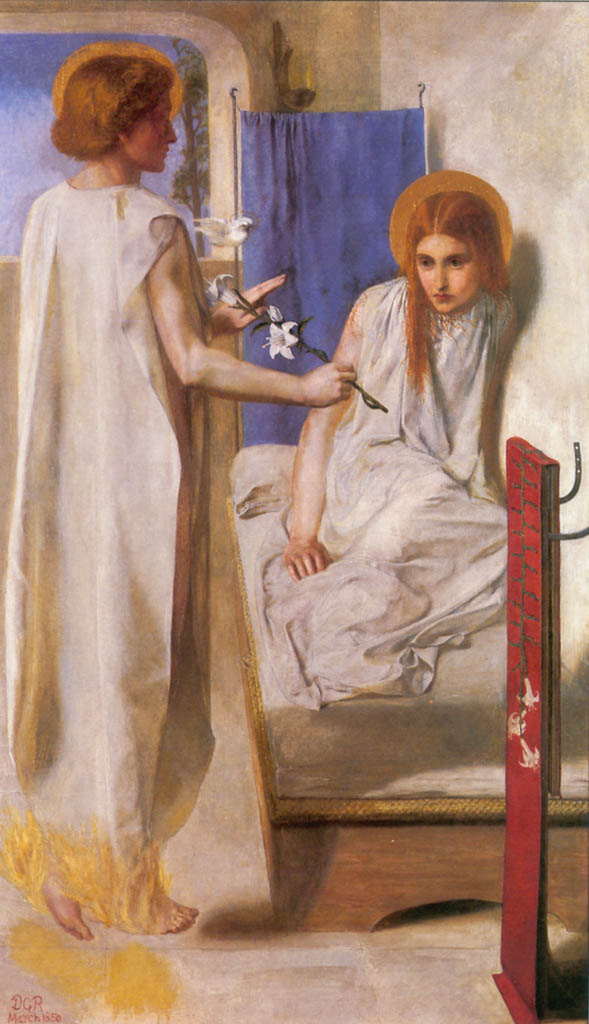 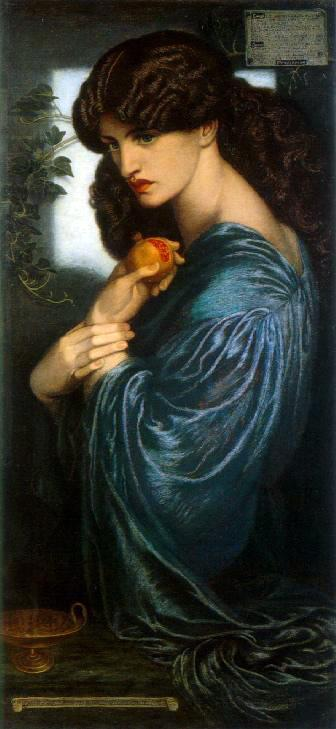 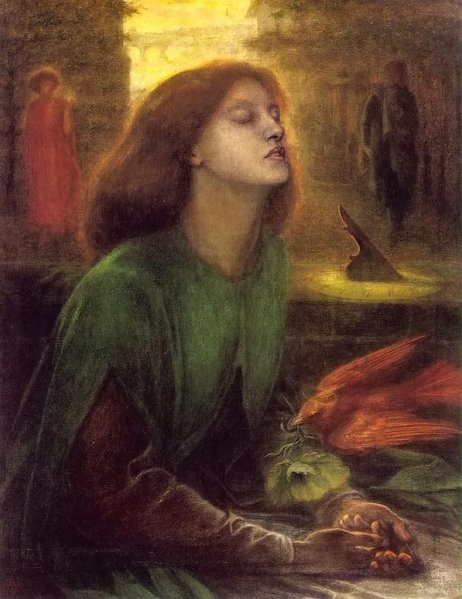 Beata Beatrix, 1863
Ecce Ancilla Domini! 1850
Persephona, 1873-77
Artistic and Intellectual Groups
The Pre-Raphaelite Brotherhood
William Holman Hunt (1827–1910)
Painter
 Founding member of the Brotherhood
 Intensely naturalistic scenes of modern rural and urban life in his early works
 Became famous through his religious works
 Hard, vivid color
 Great attention to detail
 Complex, elaborate symbolism
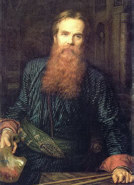 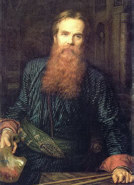 William Holman Hunt (1827–1910)
Important paintings:
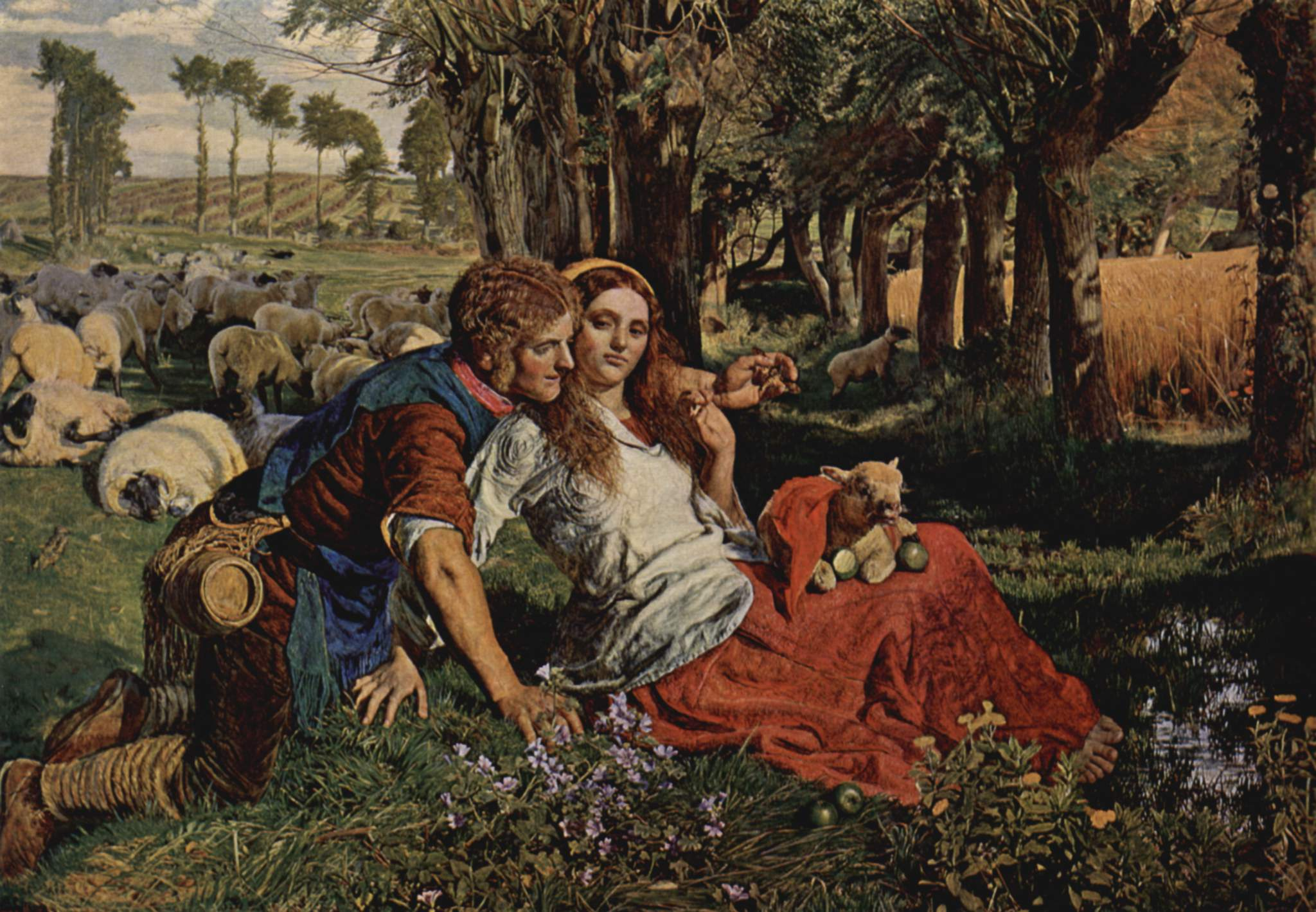 The Hireling Shepherd, 1851
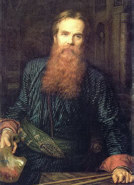 William Holman Hunt (1827–1910)
Important paintings:
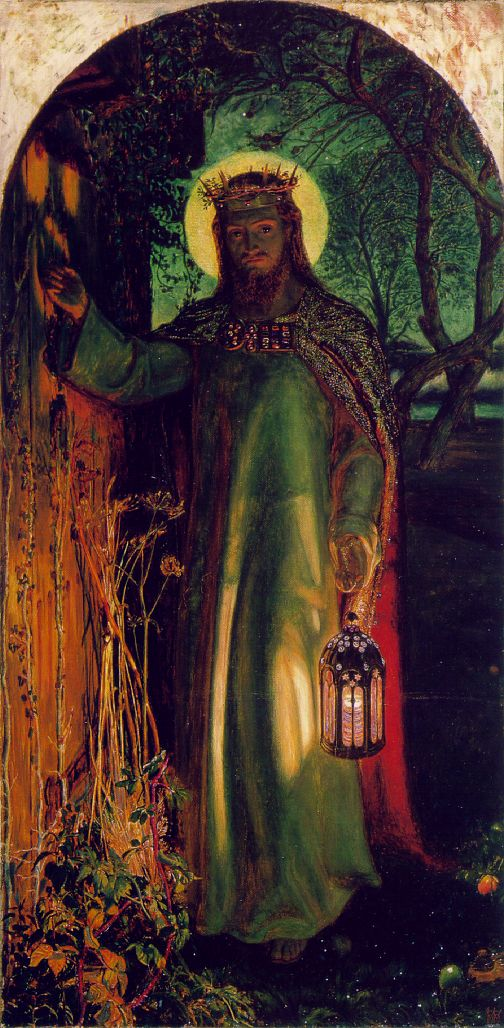 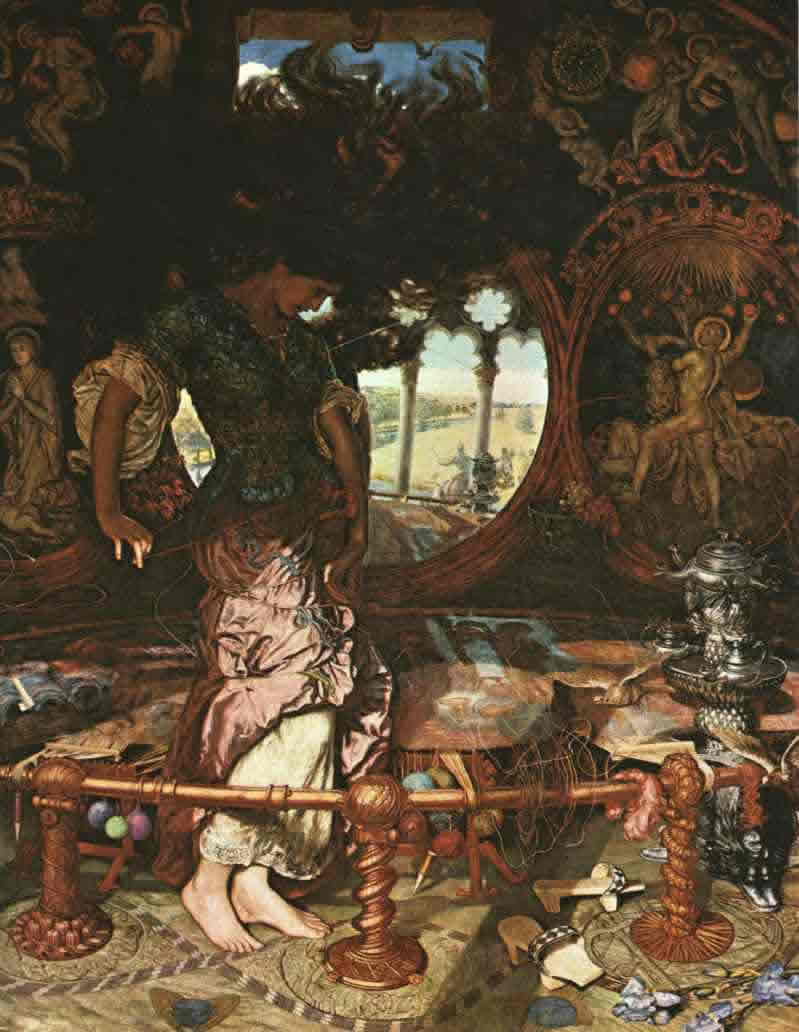 The Lady of Shalott
The Light of the World
Artistic and Intellectual Groups
The Pre-Raphaelite Brotherhood
Christina Georgina Rossetti (1830–1894)
Poet 
 Sexually abused by his father
 Went through a nervous breakdown, and a phase of severe depression at the age of 14
 Interested in the Anglo-Catholic Movement
 Began writing at an early age, but her first volume was published when she was already 31
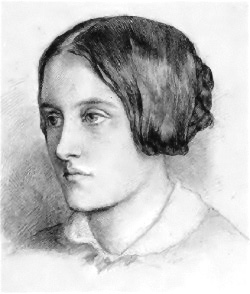 Artistic and Intellectual Groups
The Pre-Raphaelite Brotherhood
Christina Georgina Rossetti (1830–1894)
Goblin Market and Other Poems, 1862
 the poem ‘Goblin Market’ is the most widely discussed one in the volume:
 allegory about temptation and salvation
 commentary on Victorian gender roles
 a work about erotic desire
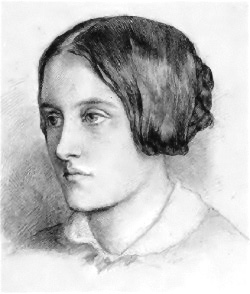 Artistic and Intellectual Groups
The Uranians
a group of pederastic poets
 many of them graduates of Oxford or Cambridge
 they wrote between 1870 and 1930
 their fame was limited by Edwardian and Victorian taboos, and by the small editions in which the poems were published
 idealized appeal to ancient Greek history
 sentimental infatuation for adolescent boys
Artistic and Intellectual Groups
The Uranians
a 19th century term referring to a person of a third sex
 originally someone with a female psyche in a male body
 later extended to include other varieties
 the English form of the German word Urning termed by the German activist Karl Heinrich Ulrichs
Artistic and Intellectual Groups
The Uranians
Lord Alfred Bruce Douglas (1870-1945): poet, and the lover of Oscar Wilde
 the Reverend Edwin Emmanuel Bradford (1860-1944): poet and clergyman, his work was outspokenly pederastic, but surprizingly also quite famous at the time
 John Addington Symonds (1840-1893): poet and literary critic, chiefly remembered for his study on the Renaissance
 Frederick Rolfe (Baron Corvo) (1860-1913): writer, novelist, artist, fantasist and eccentric; fascinating prose style and personality
Artistic and Intellectual Groups
The Uranians
The traditionally accepted circle of Uranian poets is challenged and exponentially expanded by Michael M. Kaylor:
 identifies major Victorian poets, such as Walter Pater, Gerard Manley Hopkins and Oscar Wilde, as Uranians